دانلود پاورپوینتاستراتژیهای ورودی به بازارهای بین المللی
برای دانلود کلیک کنید
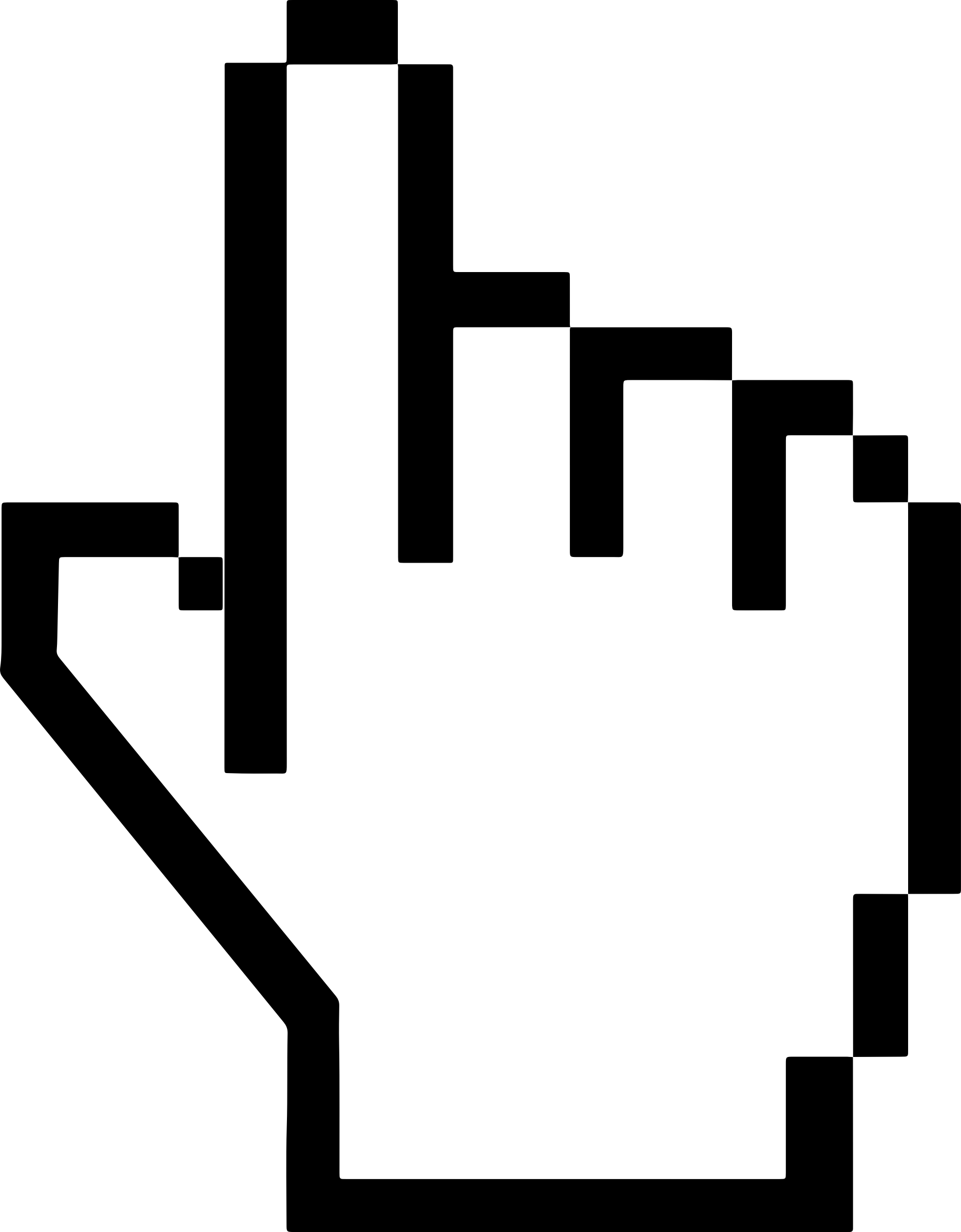 www.myindustry.ir/doc
مرکز دانلود فایلهای مدیریتی
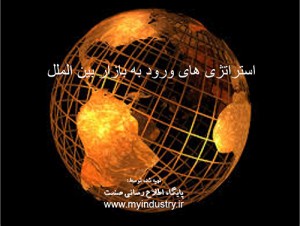 تصاویری از اسلایدهای پاورپوینت اصلی
برای دانلود کلیک کنید
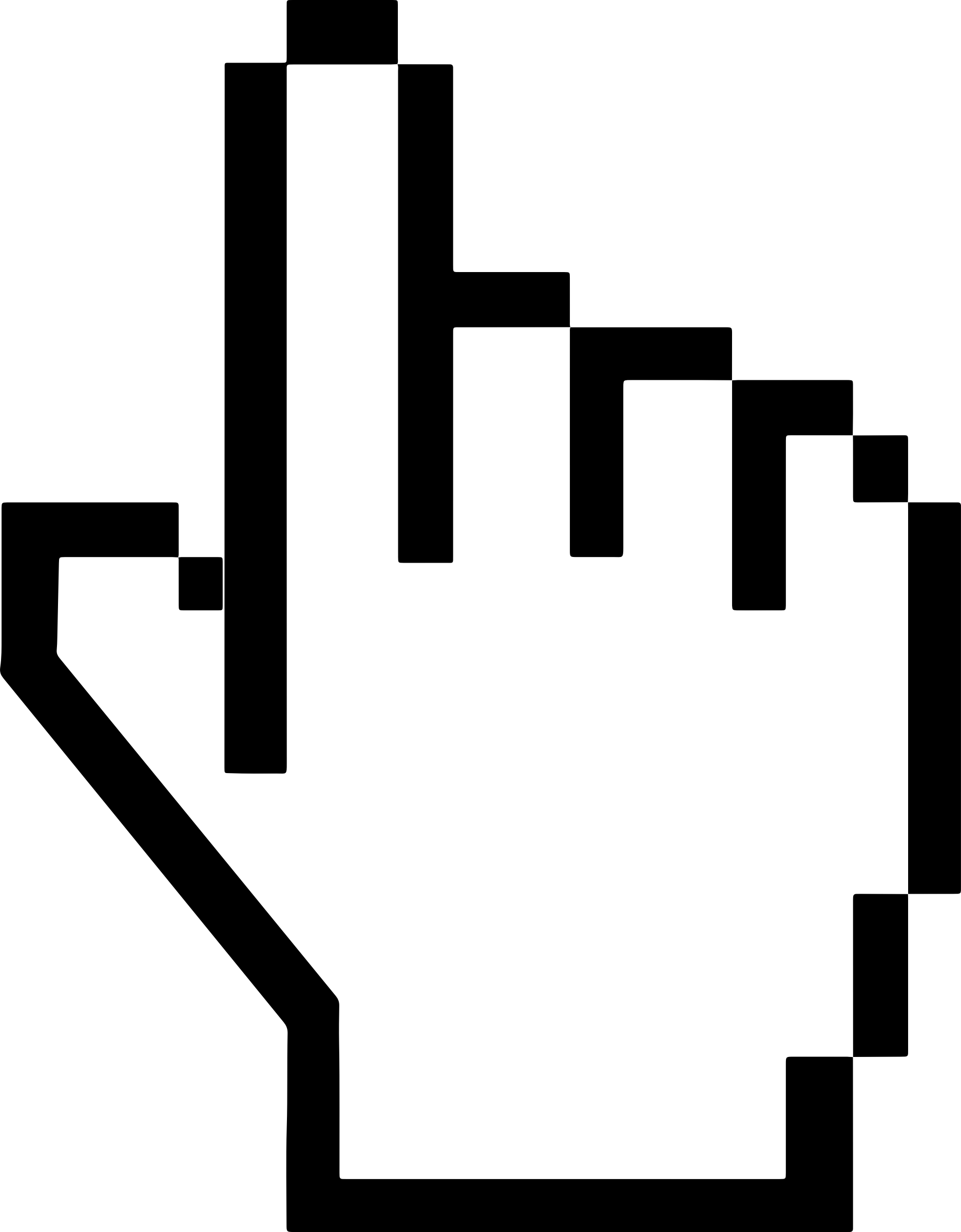 www.myindustry.ir/doc
مرکز دانلود فایلهای مدیریتی
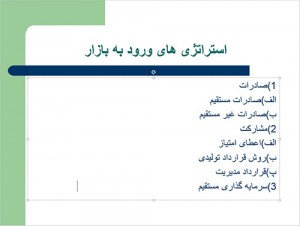 تصاویری از اسلایدهای پاورپوینت اصلی
برای دانلود کلیک کنید
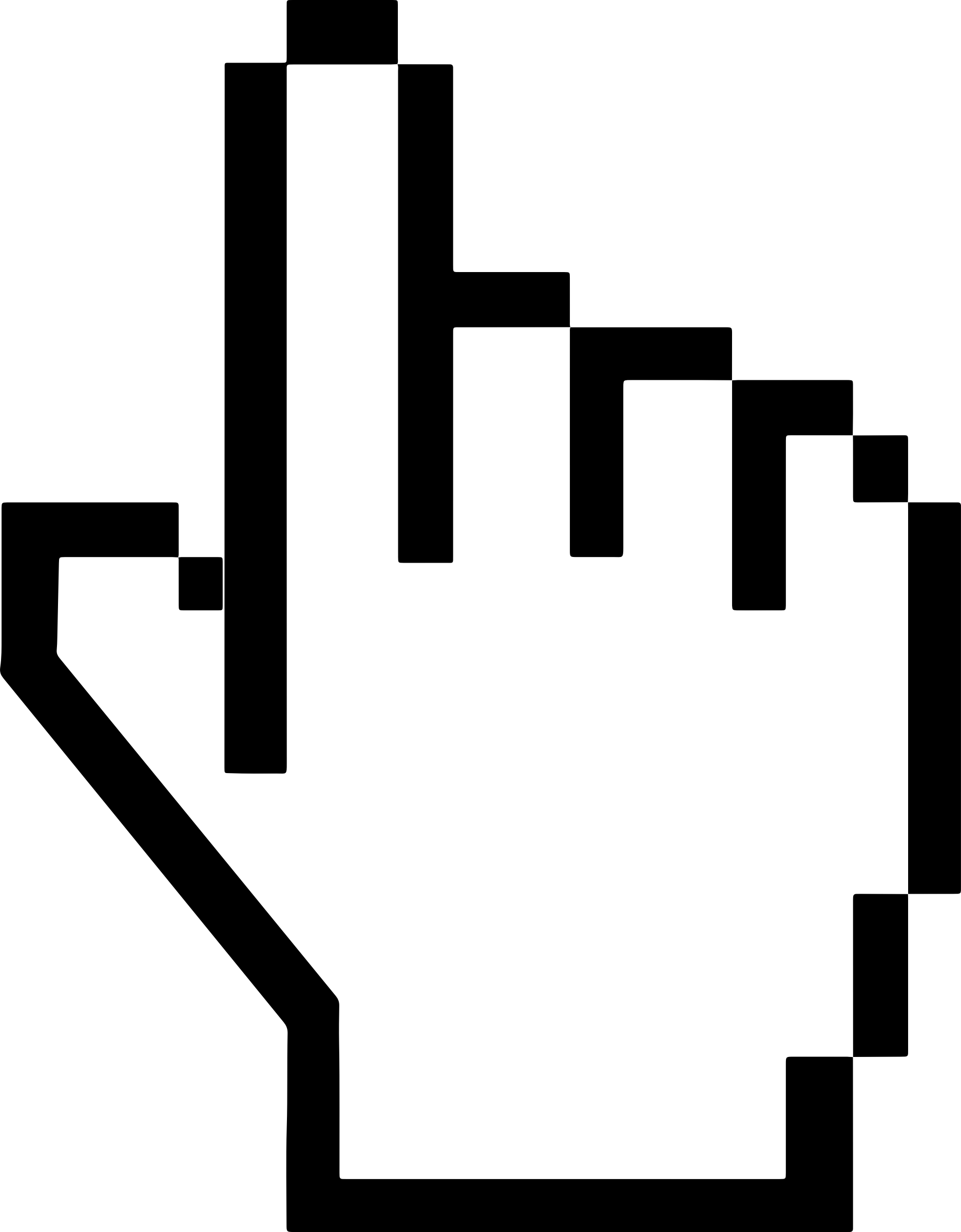 www.myindustry.ir/doc
مرکز دانلود فایلهای مدیریتی
پاورپوینت استراتژی‌ های ورود به بازارهای بین المللی به بررسی انواع راه های ورود به بازارهای  جهانی که در عرصه کسب و کار های مختلف وجود دارد، می پردازد این پاورپوینت برای دانشجویان رشته های مدیریت به خصوص گرایش های بازرگانی و بازاریابی بین الملل و استراتژی مفید است.
برای دانلود کلیک کنید
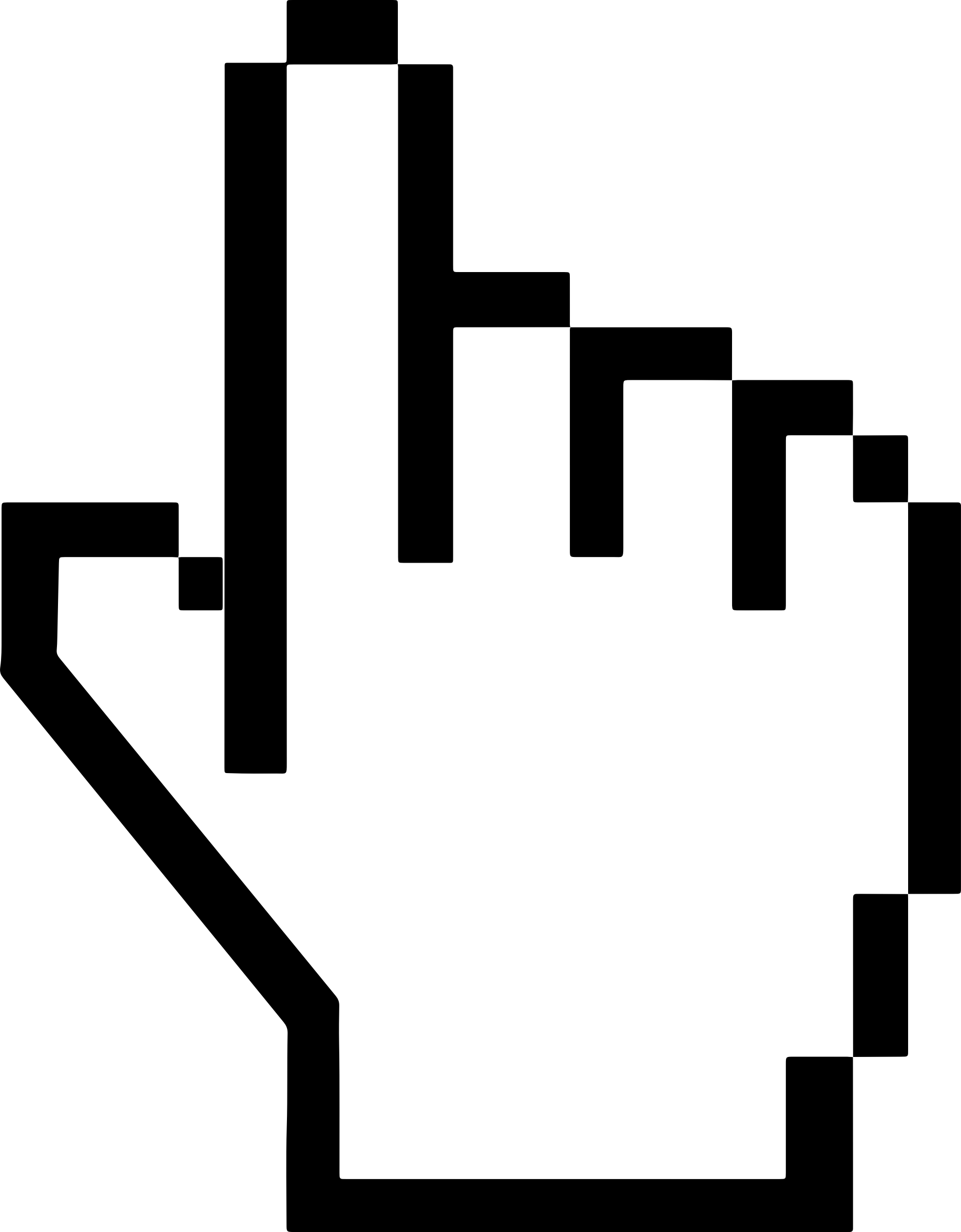 www.myindustry.ir/doc
مرکز دانلود فایلهای مدیریتی